Праектна-даследчая дзейнасць па гісторыі роднага края з выкарыстаннем інфармацыйна-камунікацыйных тэхналогій
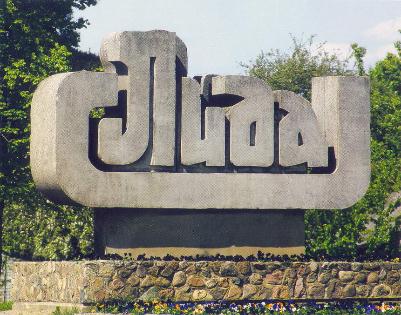 Сурконт Таццяна Мар’янаўна,  
настаўніца гісторыі  СШ №1 г. Ліды
2014
19.02.2014
Формы работы
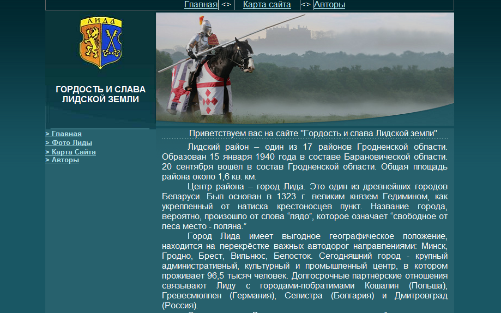 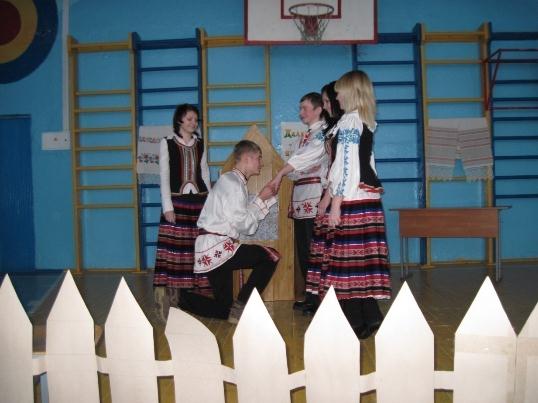 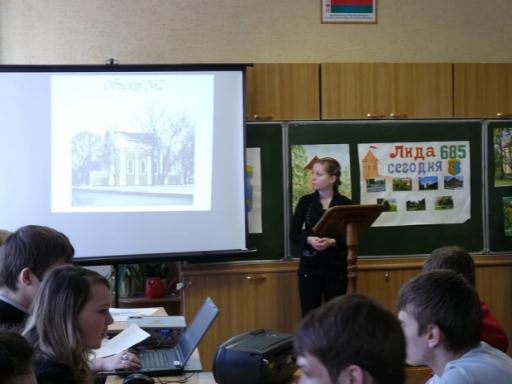 19.02.2014
Сістэматызацыя матэрыяла
Каталог артыкулаў часопіса 
«Лідскі Летапісец»
Населеныя пункты Лідчыны;
Гісторыя Ліды;
Вялікая Айчынная вайна на Лідчыне;
Савецкі перыяд у гісторыі Лідчыны;
Архіўныя дакументы;
Развіццё культуры і адукацыі;
Вядомыя асобы;
Рэлігія і культавыя будынкі і іншыя.
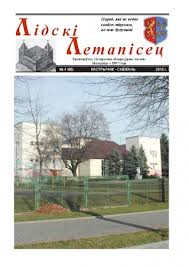 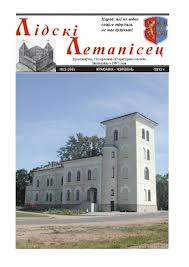 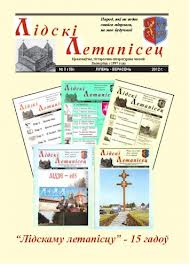 19.02.2014
«Лідчына 
ў газетах і часопісах»
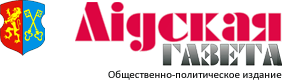 Гістарычнае мінулае Лідчыны;
Лідчына ў датах і падзеях;
Лідскі замак;
Архітэктура, мастацтва, літаратура, музыка, дэкаратыўна-прыкладное мастацтва;
Лідчына спартыўная;
Гераічныя старонкі Вялікай Айчыннай вайны;
Вядомыя землякі;
Вуліцы горада: мінулыя і новыя;
Лідчына прамысловая;
Падарожжы па родных мясцінах.
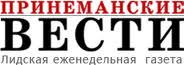 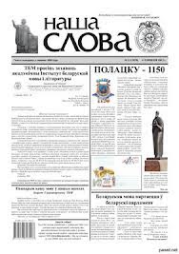 19.02.2014
Сайты па гісторыі і сучаснасці Лідчыны
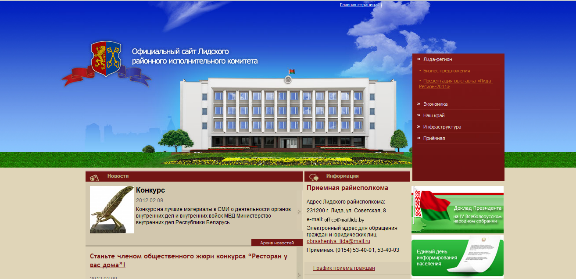 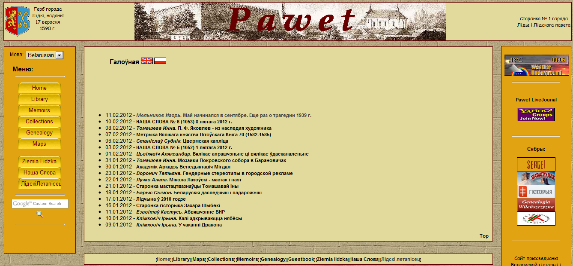 19.02.2014
Мультымедыйныя праекты
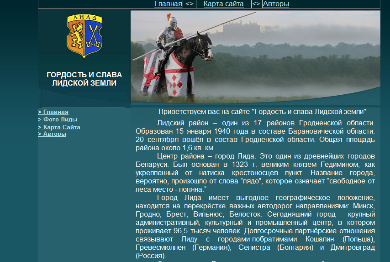 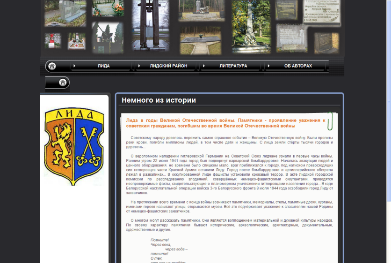 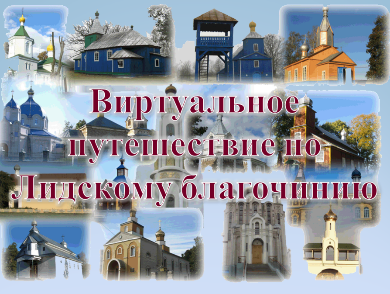 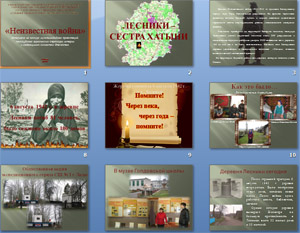 19.02.2014
Турыстычныя маршруты
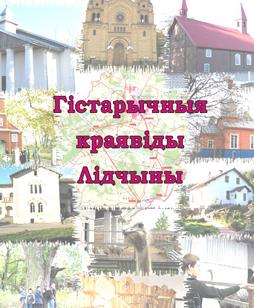 “Сельскія ваколіцы”;
“Культавыя помнікі Лідчыны”;
“Падарожжа ў мінулае Лідчыны”;
“Гістарычныя краявіды Лідчыны”;
“Залатое кальцо першай школы” і іншыя.
19.02.2014
Мультымедыйныя праекты
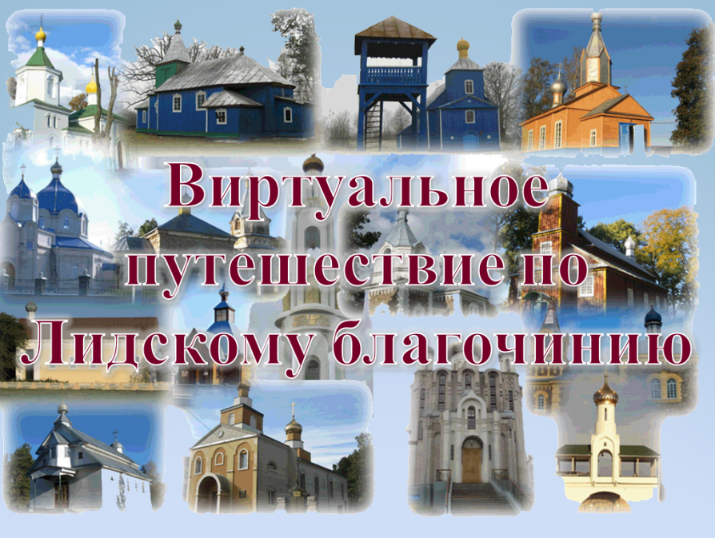 19.02.2014
Мультымедыйныя праекты
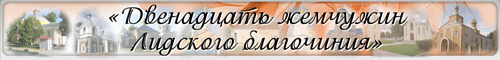 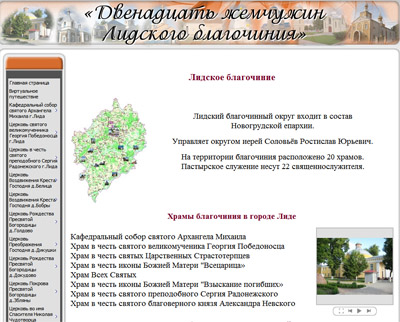 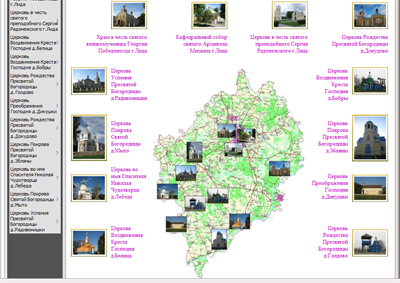 19.02.2014
Даследчы  праект 
“Сядзіба ў вёсцы Тарнова: шлях з мінулага ў будучыню”
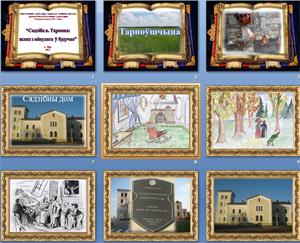 19.02.2014
Даследчы  праект 
“Сядзіба ў вёсцы Тарнова: шлях з мінулага ў будучыню”
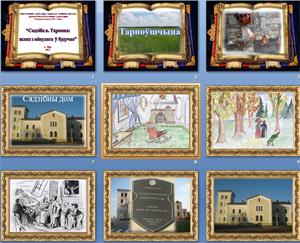 19.02.2014
Мультымедыйныя праекты
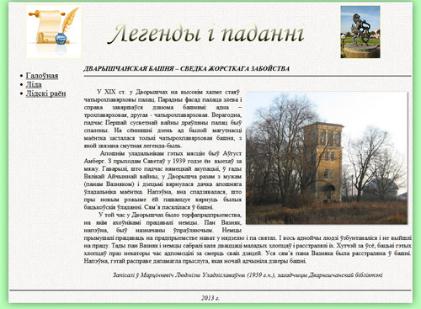 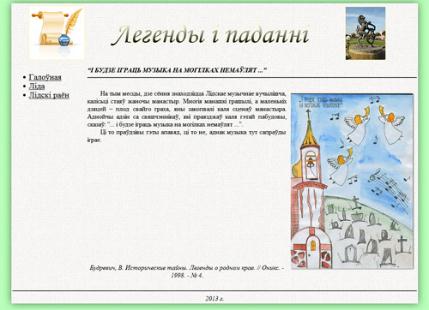 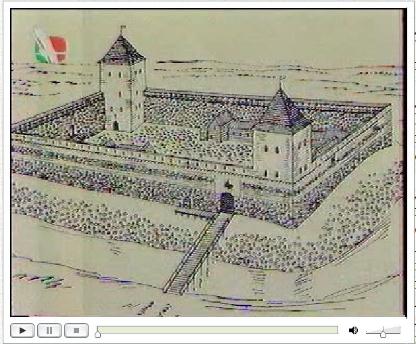 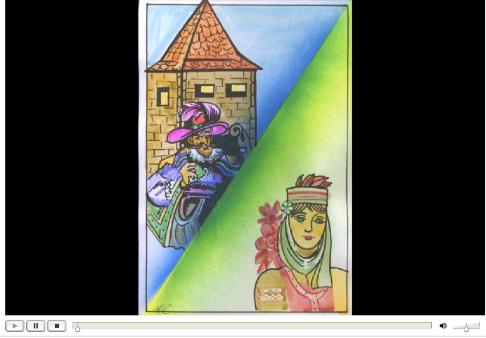 19.02.2014
Даследчая праца
“Развіццё народнага ткацтва на Лідчыне”;
“Таямніцы Лідскай зямлі”;
“Настаўнікі СШ № 1 - удзельнікі Вялікай Айчыннай вайны”; 
“Дзейнасць Лідскага падполля ў гады Вялікай Айчыннай вайны”;
“Вызваленне горада Ліды ад нямецка-фашысцкіх захопнікаў”;
“Баявы шлях 74-га асобнага палка сувязі” і іншыя.
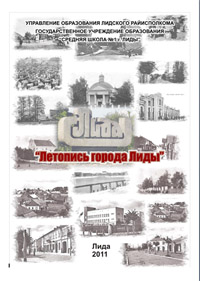 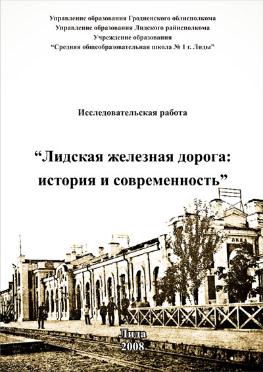 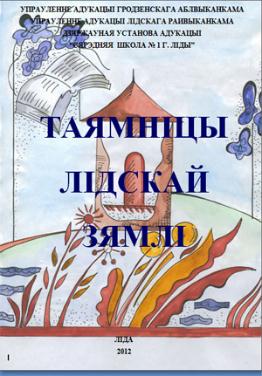 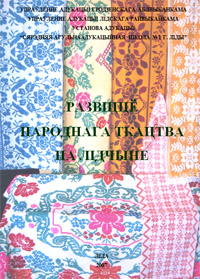 19.02.2014
Мультымедыйныя праекты
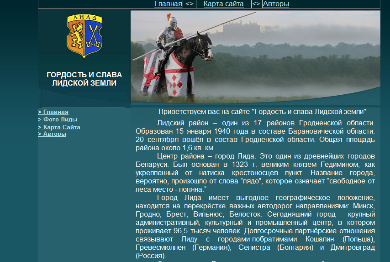 “Ліда ў помніках і абелісках”
“Лідчына ў гады Вялікай Айчыннай вайны”
“Гонар і слава Лідскай зямлі”
“Леснікі - сястра Хатыні”
 “Іх імёнамі названы вуліцы горада”
“Дванаццаць жамчужын Лідскага благачыння” 
“Легенды і паданні Лідчыны” і іншыя.
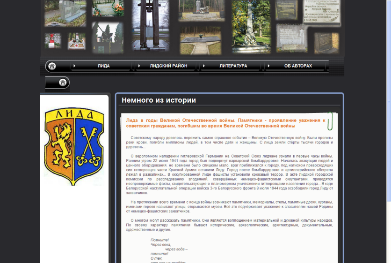 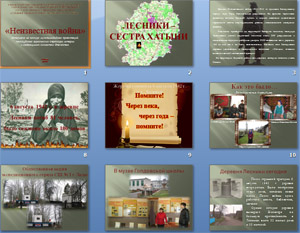 19.02.2014
Дзякую за ўвагу!
19.02.2014